Titel 1
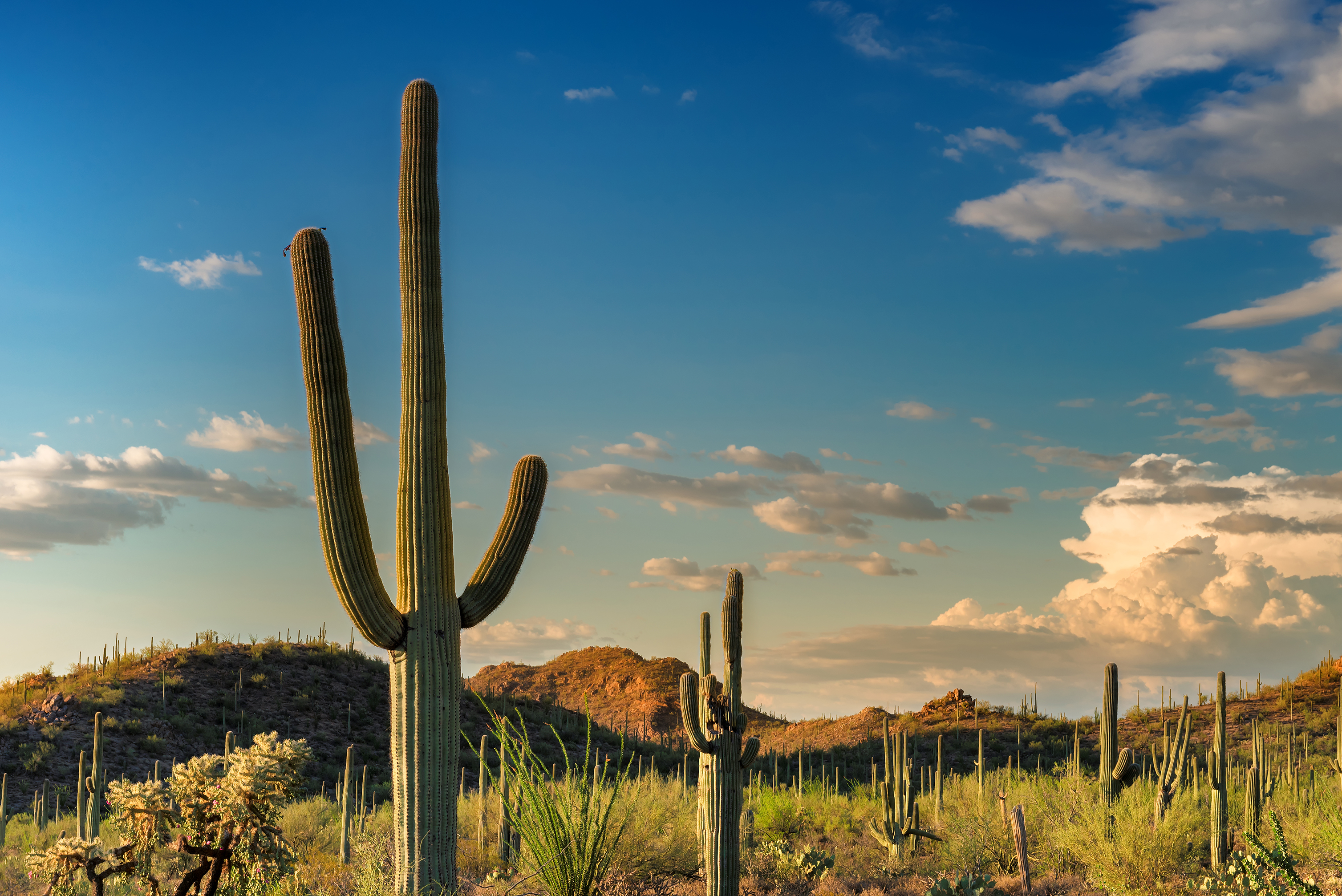 Beschrijving 1
Beschrijving 2
Beschrijving 3
Beschrijving 4
Beschrijving 5